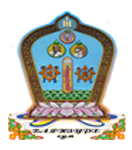 ХӨВСГӨЛ АЙМАГ БАЯНЗҮРХ СУМЫН ИРГЭДИЙН ТӨЛӨӨЛӨГЧДИЙН ХУРАЛ
Сумын ИТХ, НӨУЁБ гэж юу вэ?
Нутгийн өөрөө удирдах ёс нь чөлөөт сонгуулиар сонгогдсон төлөөлөгчтэй, түүнд тайлагнадаг гүйцэтгэх байгууллагатай, тухайн нутаг дэвсгэрийн эдийн засаг, нийгмийн асуудлыг иргэдийн ашиг сонирхолд нийцүүлэн хуулийн хүрээнд бие даан шийдвэрлэх эрх зүйн бодит чадвар мөн.
Нутгийн өөрөө удирдах байгууллага нь дараахь тогтолцоотой байна:
 аймаг, нийслэлийн иргэдийн Төлөөлөгчдийн Хурал;
 сум, дүүргийн иргэдийн Төлөөлөгчдийн Хурал;
 баг, хорооны иргэдийн Нийтийн Хурал.
ЭРХЭМ ЗОРИЛГО
ИРГЭДИЙН ОРОЛЦООГ ХАНГАЖ, ОРОН НУТГИЙН БИЕ ДААСАН БАЙДАЛ, НУТГИЙН ӨӨРӨӨ УДИРДАХ БАЙГУУЛЛАГЫГ БЭХЖҮҮЛЖ, СУМЫН УРТ БОЛОН БОГИНО ХУГАЦААНЫ ХӨГЖЛИЙН БОДЛОГЫГ ТОДОРХОЙЛЖ, ХӨГЖИЛ ДЭВШИЛД ХҮРЭХЭД ОРШИНО.
Сумын ИТХ-ын үндсэн чиг үүрэг:
Сумын ИТХ-ын бүрэн эрх
Сум, дүүргийн Хурал нь Ерөнхийлөгч, Улсын Их Хурал, Засгийн газар, яам, агентлаг, дээд шатны Хуралд болон төрийн эрх бүхий бусад байгууллага, албан тушаалтанд хуулиар харьяалуулснаас бусад тухайн нутаг дэвсгэрийнхээ эдийн засаг, нийгмийн болон зохион байгуулалтын ямар ч асуудлыг хэлэлцэж бие даан шийдвэрлэх эрхтэй.
Сумын ИТХ-ын бүрэн эрхээс:
Засаг даргыг томилуулах, чөлөөлөх болон огцруулах санал гаргаж аймаг нийслэлийн Засаг даргад уламжлах;
Сумын төсвийг хэлэлцэж батлах, түүнд нэмэлт өөрчлөлт оруулах, төсвийн гүйцэтгэлийн тайланг батлах
Нутаг дэвсгэрийн хөгжлийн дунд хугацааны бодлого болон жилийн эдийн засаг, нийгмийг хөгжүүлэх үндсэн чиглэлийг батлах, тэдгээрт нэмэлт, өөрчлөлт оруулах;
Орон нутгийн өмчийн асуудлыг шийдвэрлэх г. М
/МУЗЗНДНТУтХ-ийн 18, 20-дугаар зүйлд заасан бүрэн эрхийг хэрэгжүүлнэ./
СУМЫН ИРГЭДИЙН ТӨЛӨӨЛӨГЧДИЙН ХУРЛЫН БҮТЭЦ, ЗОХИОН БАЙГУУЛАЛТ
ИТХ-ЫН ТЭРГҮҮЛЭГЧИД
ИТХ-ЫН ДАРГА  - Д.НЯМДЭЛГЭР 
ТЭРГҮҮЛЭГЧИД – П.НЯМХҮҮ 
                                 Л.ГЭЛЭГБААТАР 
                                  Т.МӨНХЦЭЦЭГ 
                                  П.ЭНХТУЯА    
                                  Г.ДАВААСҮРЭН 
                                  Д.ТҮМЭНЖАРГАЛ
ИТХ-ЫН ТӨЛӨӨЛӨГЧИД /тойргоор/
Төлөөлөгчдийн судалгаа
2019 оны хуралдааны мэдээ...
ИТХ-ын хуралдаан:
Ээлжит болон ээлжит бус хуралдаан 4 удаа хуралдах төлөвлөгөөтэй байна. 
ИТХ-ын Тэргүүлэгчдийн хуралдаан:
10 сарын байдлаар 9 удаа хуралдаж асуудал хэлэлцэж 23 тогтоол гаргаад байна. Хуралдааны дундаж ирц 66.6%-тай байна.
АНХААРАЛ ХАНДУУЛСАНД БАЯРЛАЛАА